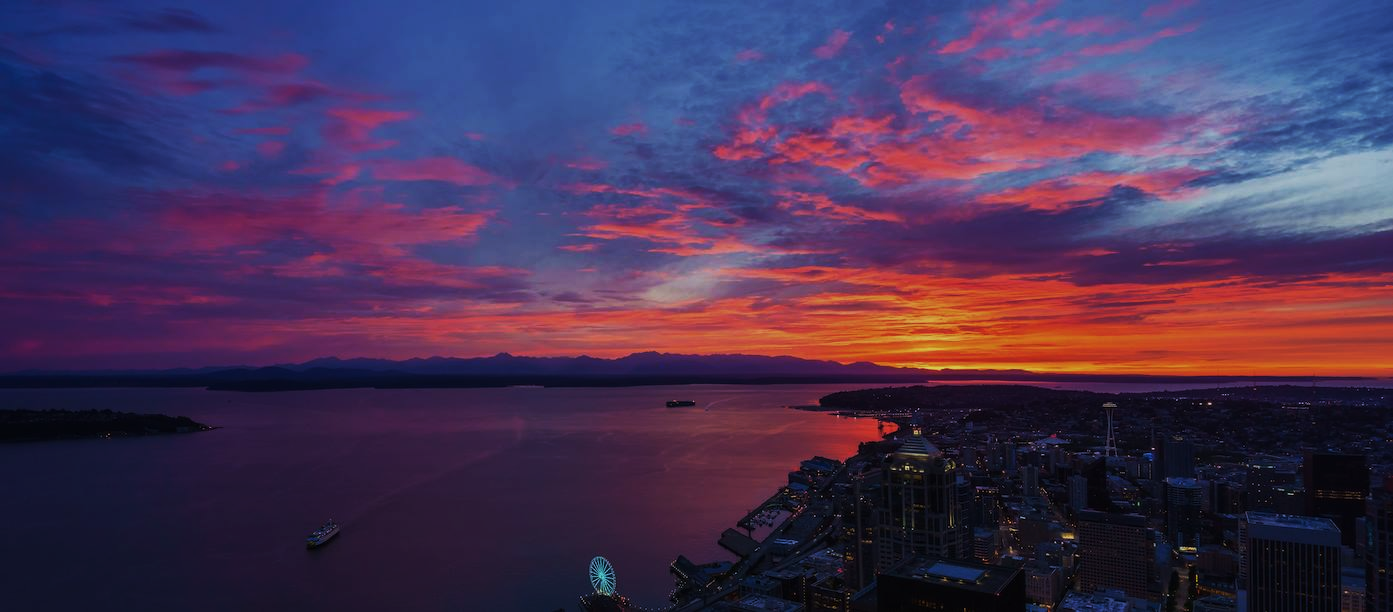 EVANGELIJA PAGAL LUKĄ
Jėzaus autoritetas
Tuomet priėjęs Jėzus jiems pasakė: „Man duota visa valdžia danguje ir žemėje. Todėl eikite ir padarykite mano mokiniais visų tautų žmones (Mt 28, 18-19).
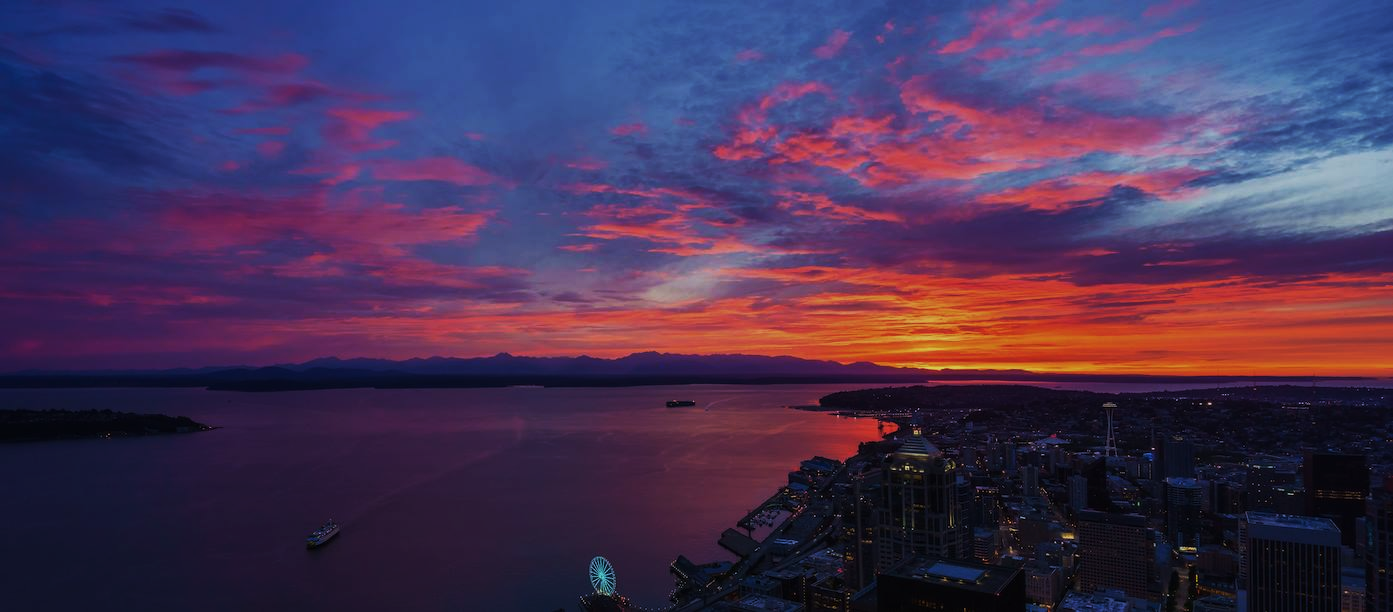 1. AUTORITETINGAS ŽODIS.
Jis nuėjo į Galilėjos miestą Kafarnaumą ir kiekvieną sabatą mokė žmones. Jie labai stebėjosi Jo mokymu, nes Jo žodžiai buvo su valdžia (Lk 4, 31-32).
Jėzus jam atsakė: „Parašyta: ‘Žmogus gyvens ne viena duona, bet kiekvienu Dievo žodžiu’„ (Lk 4, 4).
Iš tiesų sakau jums: ši karta nepraeis, iki visa tai įvyks. Dangus ir žemė praeis, o mano žodžiai nepraeis (Lk 21, 32-33).
Šita įstatymo knyga teneatsitraukia nuo tavo burnos, bet mąstyk apie ją dieną ir naktį, kad tiksliai vykdytum viską, kas joje parašyta; tada visa, ką bedarytum, klestės ir visur tau seksis (Joz 1, 8).
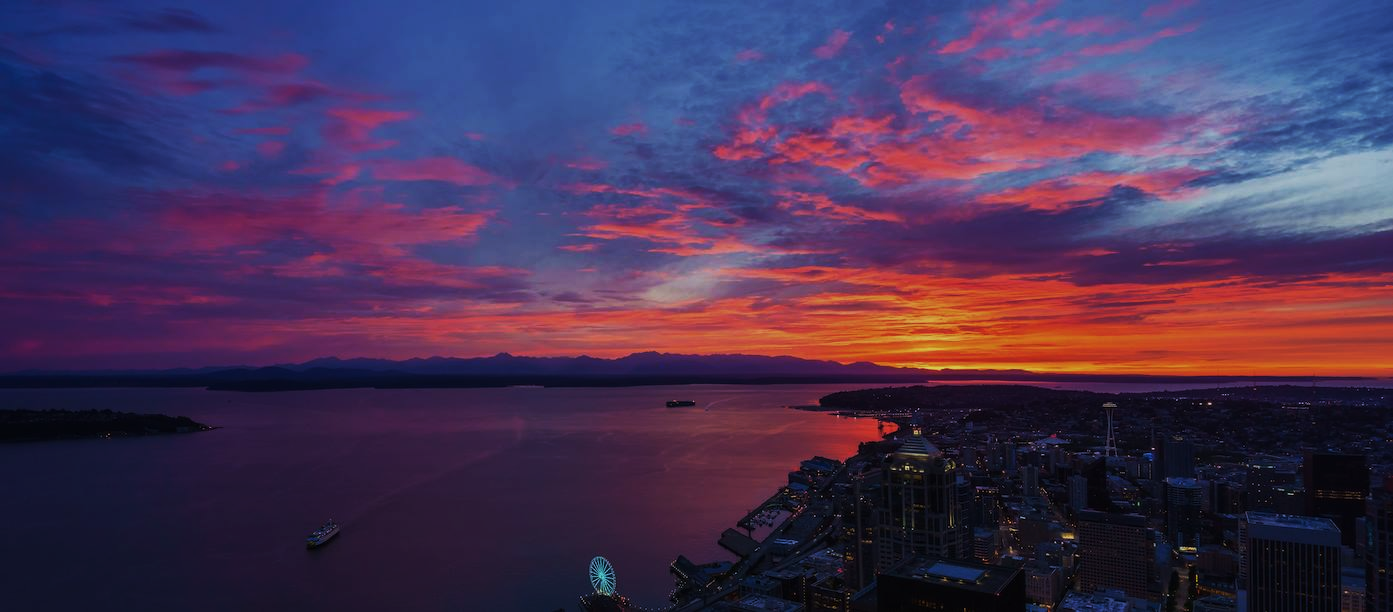 2. ANTGAMTINĖ JĖGA.
Sinagogoje buvo žmogus, kuris turėjo netyrą demonišką dvasią. Jis pradėjo garsiai šaukti: „Šalin! Ko Tau iš mūsų reikia, Jėzau iš Nazareto?! Gal atėjai mūsų pražudyti? Aš žinau, kas Tu: Dievo Šventasis!“ Jėzus sudraudė jį: „Nutilk ir išeik iš jo!“ Nubloškęs žmogų į vidurį, demonas išėjo, nė kiek jo nesužeidęs. Visi nustėro ir kalbėjosi: „Kas tai per žodis: Jis su valdžia ir jėga įsakinėja netyrosioms dvasioms, ir tos pasitraukia?!“ Garsas apie Jį plito visose aplinkinėse vietovėse (Lk 4, 33-37).
Apsirenkite visa Dievo ginkluote, kad galėtumėte pasipriešinti prieš velnio klastas. Nes mes grumiamės ne su kūnu ir krauju, bet su kunigaikštystėmis, valdžiomis, šio amžiaus tamsybių valdovais ir dvasinėmis blogio jėgomis danguje (Ef 6, 11-12).
Ir nepasigerkite vynu, kuriame pasileidimas, bet būkite pilni Dvasios (Ef 5, 18).
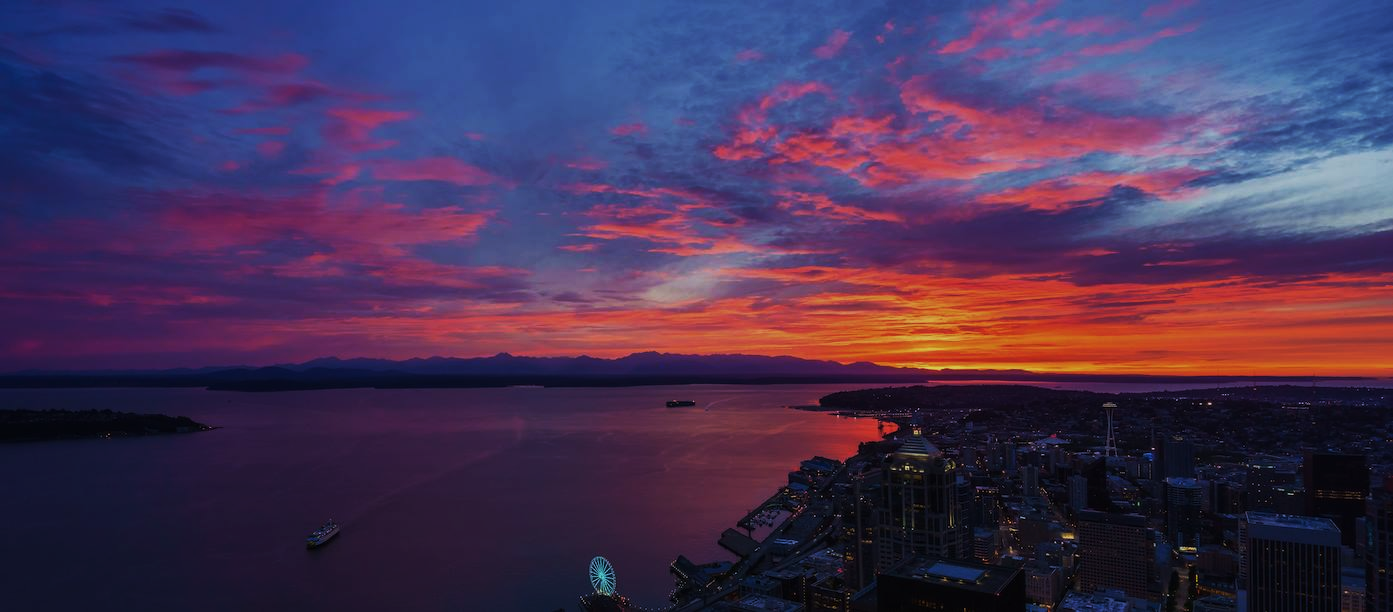 3. NUOŠIRDUS GAILESTINGUMAS.
Iš sinagogos Jėzus atėjo į Simono namus. Simono uošvė labai karščiavo, ir jie prašė jai pagalbos. Atsistojęs prie jos galvūgalio, Jis sudraudė karštligę, ir toji dingo. Ji iškart atsikėlė ir jiems patarnavo. Saulei leidžiantis, visi, kurie turėjo ligonių, įvairiomis ligomis sergančių, vedė juos prie Jėzaus, o Jis gydė, ant kiekvieno uždėdamas rankas. Iš daugelio išeidavo demonai, šaukdami: „Tu Dievo Sūnus!“ Bet Jis drausdavo juos, neleisdamas jiems kalbėti, nes jie žinojo Jį esant Kristų (Lk 4, 38-41)
Vakarui atėjus, žmonės sugabeno pas Jėzų daug demonų apsėstųjų. Jis išvarė dvasias žodžiu ir išgydė visus ligonius, kad išsipildytų, kas buvo pasakyta per pranašą Izaiją: „Jis pasiėmė mūsų negalias ir nešė mūsų ligas“ (Mt 8, 16-17).
Nešiokite vieni kitų naštas, ir taip įvykdysite Kristaus įstatymą (Gal 6, 2)..
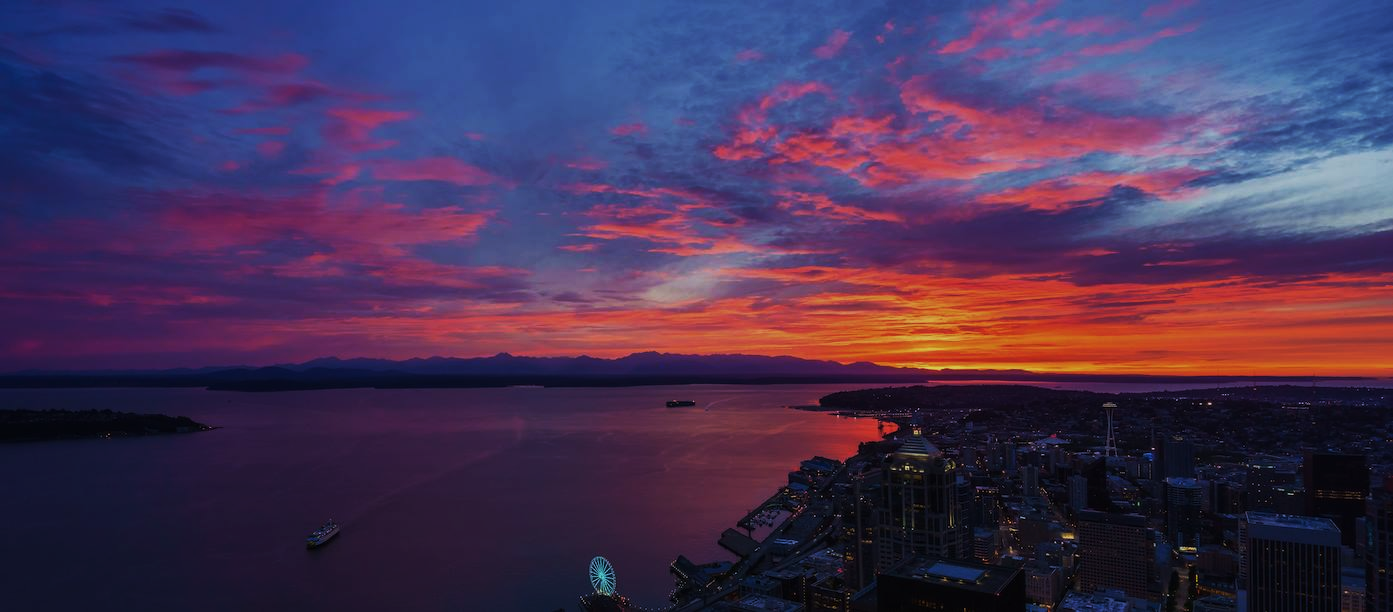 4. NUOLATINIS PAMALDUMAS.
Dienai išaušus, Jis išėjęs pasitraukė į negyvenamą vietą. Minios Jo ieškojo ir, atėjusios pas Jį, bandė sulaikyti Jį, kad jų nepaliktų. Jis jiems tarė: „Ir kitiems miestams turiu skelbti Gerąją naujieną apie Dievo karalystę, nes tam esu siųstas“. Ir Jis pamokslavo Galilėjos sinagogose (Lk 4, 42-44).
Anksti rytą, gerokai prieš aušrą, Jėzus atsikėlęs nuėjo į nuošalią vietą ir ten meldėsi (Mk 1, 35).
Kai meldiesi, eik į savo kambarėlį ir, užsirakinęs duris, melskis savo Tėvui, kuris yra slaptoje, o tavo Tėvas, regintis slaptoje, tau atlygins viešai (Mt 6, 6).
Išpažinkite vieni kitiems savo nusižengimus ir melskitės vieni už kitus, kad būtumėte išgydyti. Daug pajėgia veiksminga, karšta teisiojo malda (Jok 5, 16).